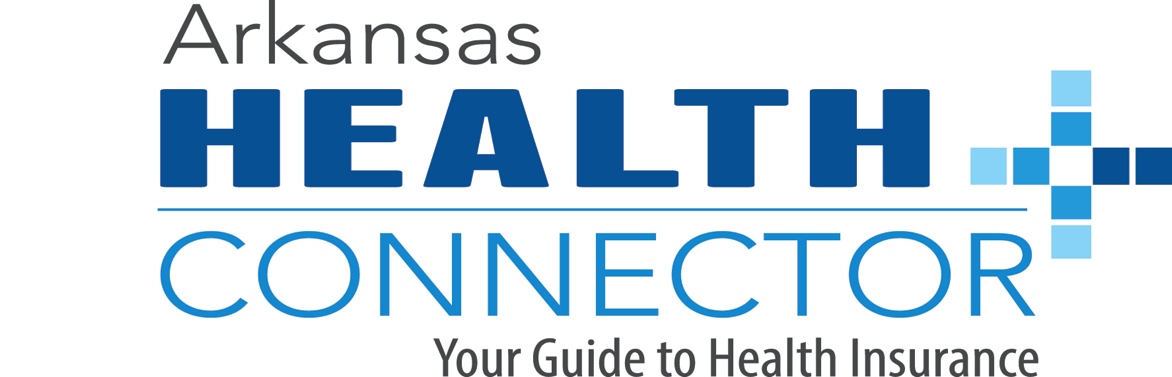 Arkansas’s Health Insurance Marketplace

*****
University of Arkansas at Little Rock Law Review
Choices and Consequences:  Health Policy and the ACA
Little Rock, February 28, 2014
*****

Cynthia Crone, Deputy Commissioner
Arkansas Insurance Department
Arkansas Health Connector Division
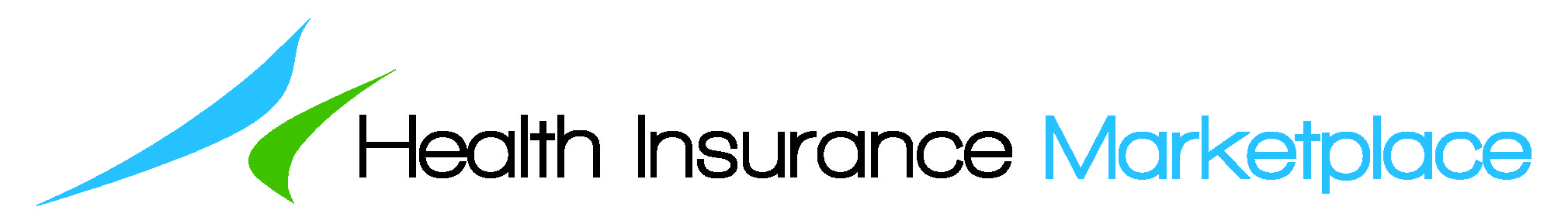 1
Marketplace Advances ACA Goals
Expand access to affordable, quality care

Improve quality and efficiency

Constrain rising costs
22814
UALR
2
Marketplace Advances                         Arkansas Goals
Cover more than a half million uninsured Arkansans with quality, affordable insurance.

Attract new issuers and competition to AR.

Support providers to help keep healthcare local.

Improve economic health of Arkansas.

Support overall health system improvement efforts aimed at quality and payment transformations.
22814
UALR
3
Following three years of planning….
The Health Insurance Marketplace in Arkansas is open for business!
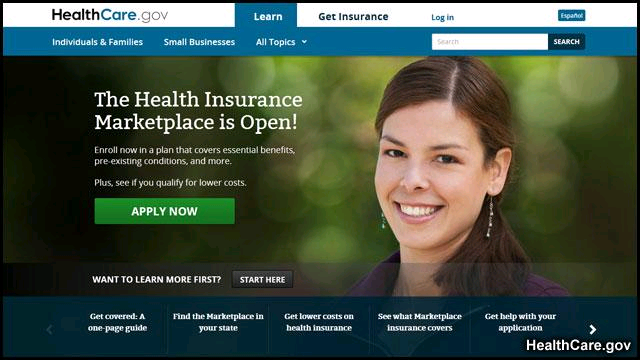 22814
UALR
4
Status of Marketplaces
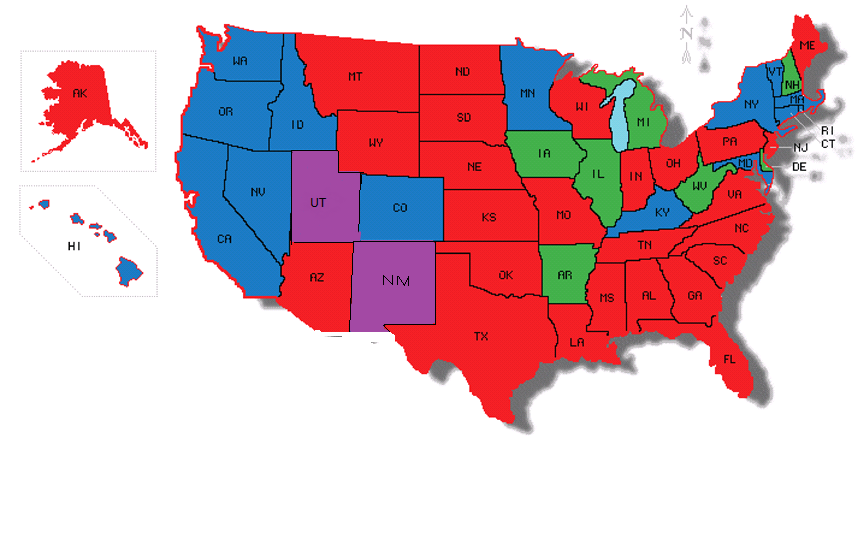 State-Based Marketplace
State-Based Marketplace (SHOP only)
Partnership Marketplace
Federal Marketplace
22814
UALR
5
How did we get to where we are?There have been many steps along the way
22814
UALR
6
22814
UALR
7
22814
UALR
8
22814
UALR
9
April 2013 
Arkansas Legislature approves linking the Marketplace to      the  Private Option and to allow for a                                                     State-Based Marketplace (SBM) by 2016.
22814
10
January 1, 2014
Coverage in Marketplace plans begins.
22814
UALR
11
Diverse Partners Working Together
Government Policy Makers 
State <–> Federal (Appointed and Elected)
State <–> State (Appointed and Elected)

 Policy Makers <–> Non-Government Constituents
Consumers and Consumer Advocates
Health Care Providers
Health Care Insurers
Businesses
22814
UALR
12
Inclusive Stakeholder Engagement
Consumer Assistance and Plan Management       Advisory Committees	
Four Level One Establishment Grants to Date
Steering Committee
Final Recommendation to Commissioner
Arkansas Health Connector Staff & Consultants
Research / Alternatives Analysis
Consumer Assistance Advisory Committee
Plan Management Advisory Committee
Develop Recommendations with Alternatives
22814
UALR
Examples of Arkansas-Specific                                        Plan Management Decisions
QHP approval by Certification vs. Competitive Bidding

Maximum 20% Upcharge for Tobacco Use Allowed

Medicaid Premium Assistance (Private Option) will be offered through High-Level Silver Plan
22814
UALR
14
Examples of Arkansas – Specific      Consumer Assistance Decisions
Standards for In-Person Assister (IPA) entities and Guides/other assister licensure.

Standards for Assister Training

Respond to ongoing feedback and improvement recommendations for outreach/education efforts

Arkansas Health Connector Resource Center
22814
UALR
15
AR State Partnership Marketplace Health Insurance Medical Issuers - 2014
Arkansas Blue Cross and Blue Shield

Blue Cross and Blue Shield Multi-State

QualChoice of Arkansas

Celtic, doing business as Arkansas Health and Wellness Solutions (Ambetter)
22814
UALR
16
Qualified Health Plansin Arkansas Marketplace - 2014
Additionally, 8 catastrophic plans are offered
22814
UALR
17
Stand-Alone Dental IssuersOffer 24 Plans
Arkansas Blue Cross and Blue Shield

Best Life and Health

Delta Dental of Arkansas

Dentegra Insurance Company
22814
UALR
18
Premium Limits Based on Income
22814
UALR
19
2013 Federal Poverty Guidelines
22814
UALR
20
Tax Credits at Work
With an average base individual monthly premium of $259 in Arkansas for second-lowest price Silver plan, these examples show what a 30-year-old non-smoker will pay in monthly premium:
22814
UALR
21
What about family costs?
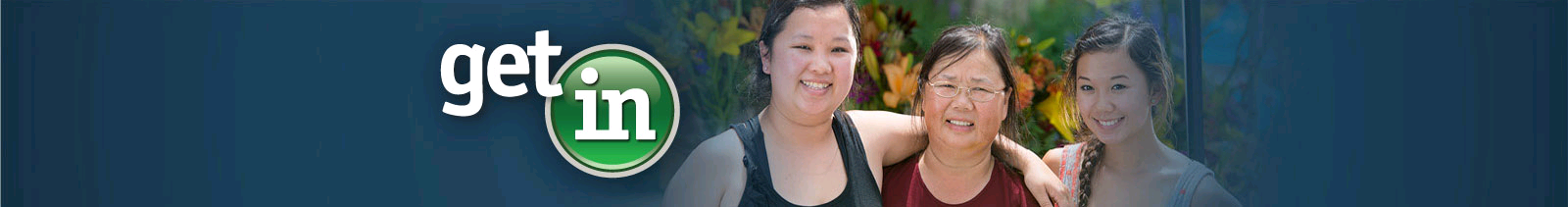 22814
UALR
22
With an average base monthly premium of $874 for a family of four (two adults age 40 with two children) in a second-lowest cost silver plan, these examples show monthly costs:
22814
UALR
23
Premiums Vary by Age
22814
UALR
24
Seven rating areas in Arkansas
22814
UALR
25
Issuers/Plans per Service/Rating Area
Rating areas are identified by their geographic area and their assigned number. The number of low dental plans is the same as the number of high dental plans.
22814
UALR
26
Regional variancesPremiums without tax credits
22814
UALR
27
What is covered?
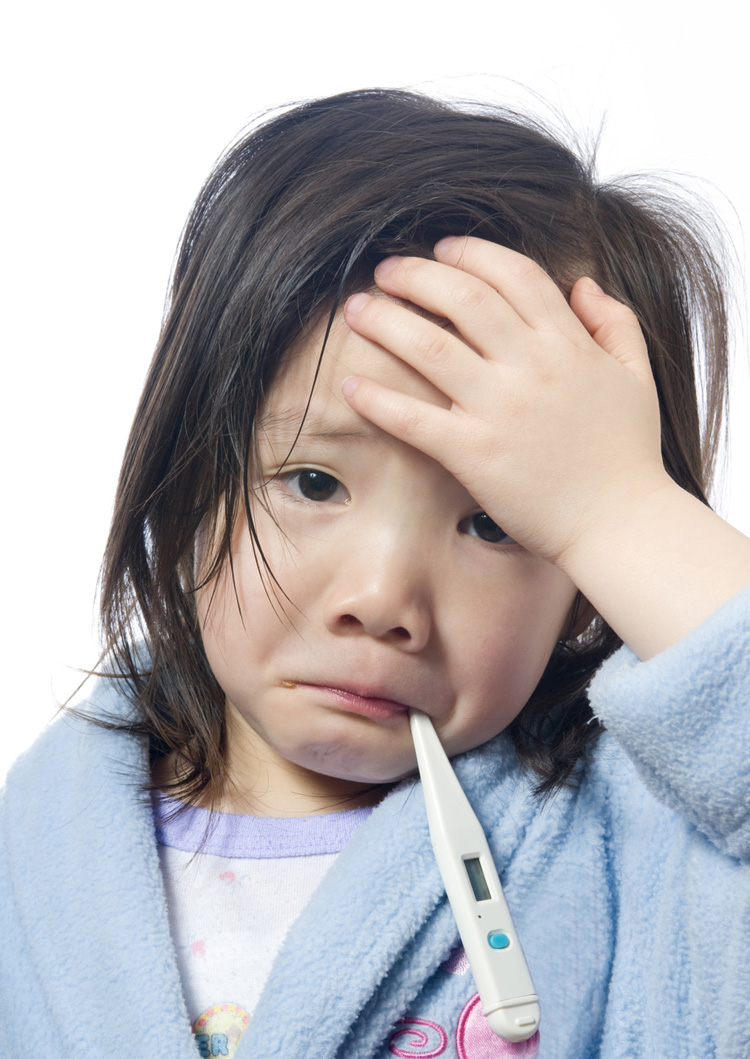 22814
UALR
28
Essential Health Benefits
Outpatient Services
Hospitalization
Emergency Services
Maternity and Newborn Care
Mental Health and Substance Use Disorder Treatment
Prescription Drugs
Rehabilitative and Habilitative Services/Devices
Laboratory Services
Preventive, Wellness, and Chronic Disease                                              	      Management
Pediatric Services, Including Oral and Vision Care
22814
UALR
29
Enrollment Options – Individual Market
How?
Who can help?
Internet
Phone
In-Person
Mail
Agents and Brokers
Guides
Navigators
Certified Application 	Counselors
22814
UALR
30
Who can help?(as of February 20, 2014)
22814
UALR
31
What about business coverage?
The Small Business Health Options Program (SHOP) is part of the Marketplace: 
	- For employers with 50 or fewer employees 
	- Only way for small employers to get tax credits
	- Employer shared responsibility is not required 		   for employers with fewer than 50 employees.

One SHOP Issuer in 2014 (BCBS) – three plans.
22814
UALR
32
Outreach and Education
Broad multi-media “Get Informed” campaign across Arkansas July 1 – September 30, 2013
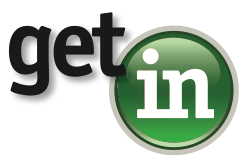 22814
UALR
33
http://www.arhealthconnector.org
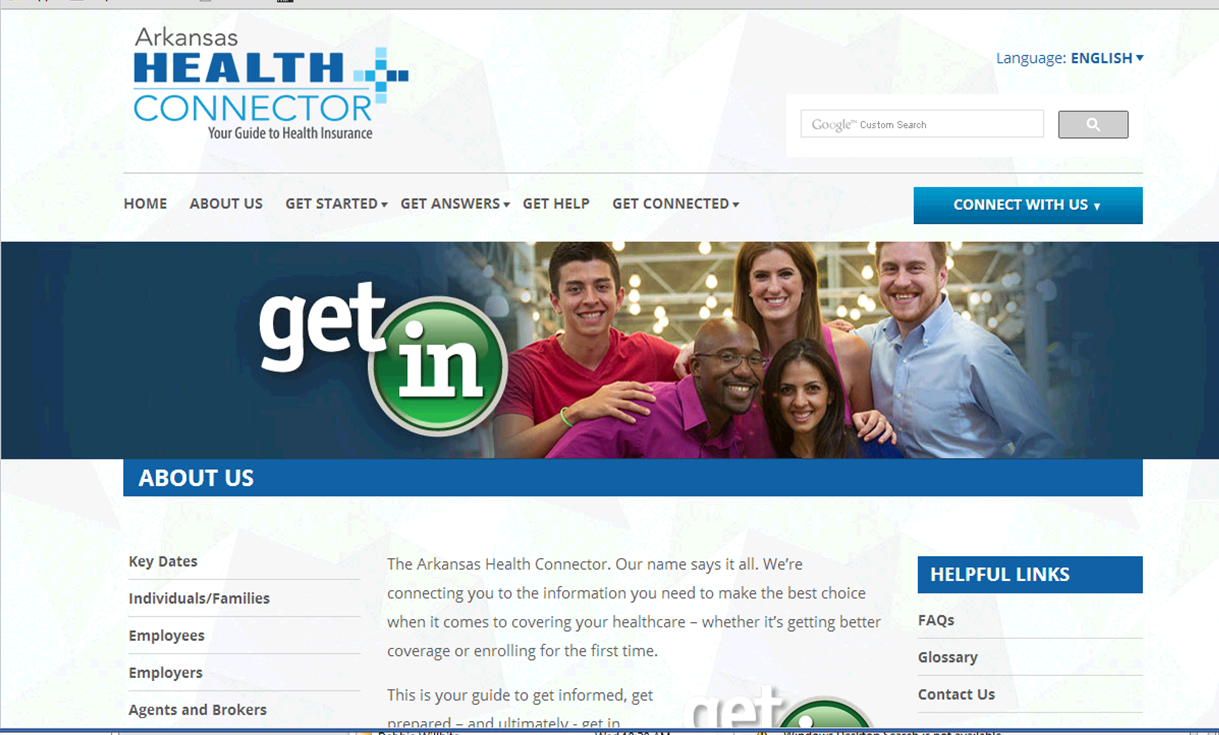 22814
UALR
34
Outreach and Education
Speakers’ Bureaus/Marketplace Assisters

Funding for continuing outreach and education contract (Get Enrolled Phase) after Sept. 30, 2013 denied by Legislature.

ARHealthConnector.org website re-directed to                   AID-AHC web page.

Enrollment events.
22814
UALR
35
http://ahc.arkansas.gov/
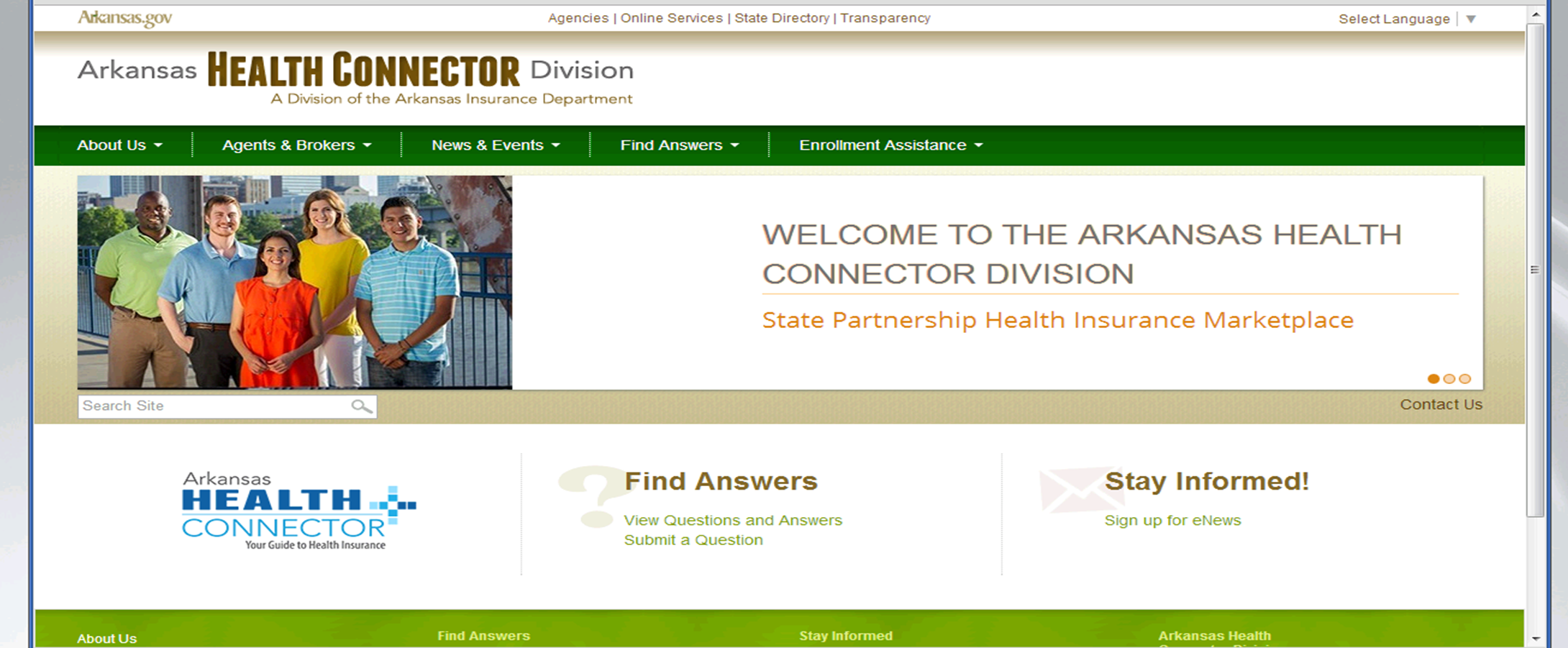 22814
UALR
36
Steady progress for Arkansans with incomes >138% FPL(Open Enrollment until March 31, 2014)
22814
UALR
37
Preparing for 2015 Plan Year
Certification Standards 

Assister Continuing Education and Re-licensure

Continued cooperation with SBM Board on transition information/issues
22814
UALR
38
New Challenges
Compromise on Insurance Department appropriation bill to:

Eliminate outreach and promotional programs by the AID to educate consumers about their options for coverage.

Eliminate the In-Person Assister program
22814
UALR
39
Why compromise?
A way to draw votes for the Private Option.

The possibility of more than 100,000 low income Arkansans losing their new health care coverage.

Private Option helps improve the “risk pool” for the Marketplace as a whole, keeping premiums down.
22814
UALR
40
Meanwhile …
We are doing everything we can to get the word out at enrollment events throughout Arkansas
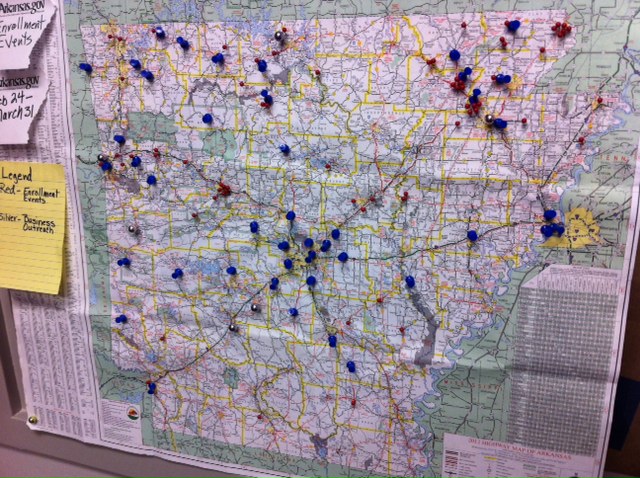 22814
UALR
41
Contact
Cynthia.Crone@arkansas.gov
501-683-3634
www.ARHealthConnector.org
855-283-3483
www.healthcare.gov
800-318- 2596
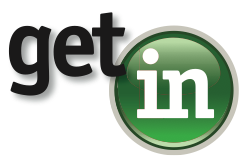 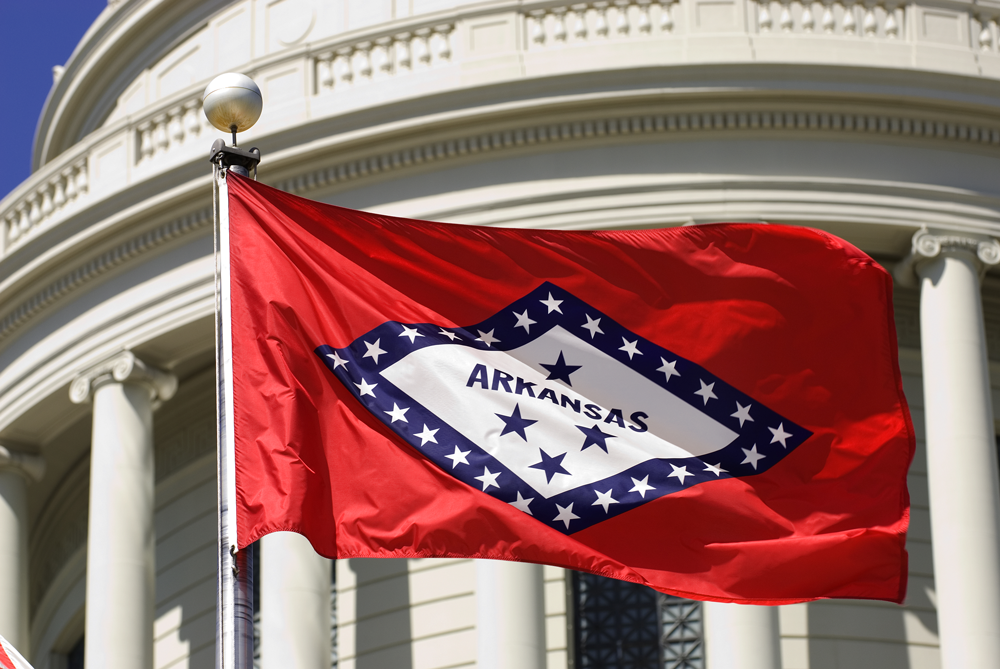 22814
UALR
42